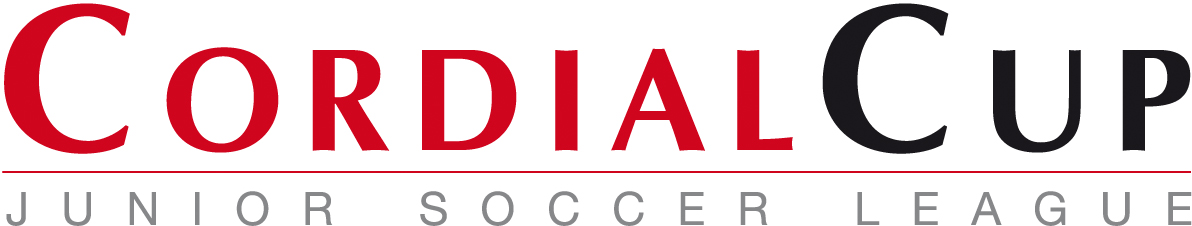 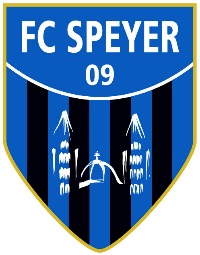 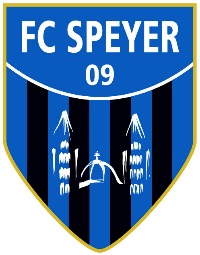 SPIELPLAN U11 VORRUNDE GRUPPE A
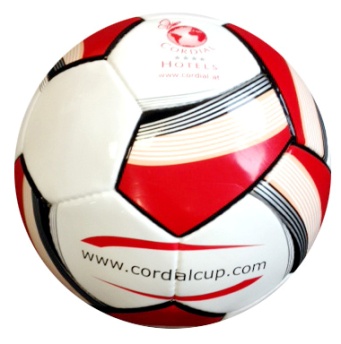 09:30 -09:42
1
1.FC SAARBRÜCKEN
JFV RHEIN - HUNSRÜCK
0:0
09:30 -09:42
2
TSV HEUSENSTAMM
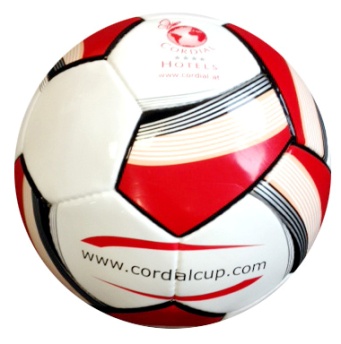 TSG 1846 BRETZENHEIM
2:4
09:30 -09:42
3
1.FC 08 HASSLOCH
SV 98 SCHWETZINGEN
0:0
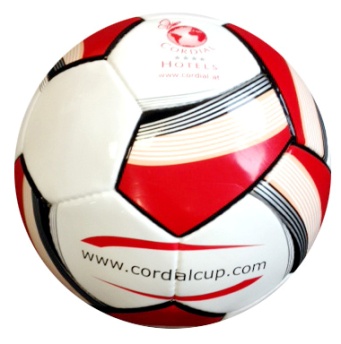 1.FC 08 HASSLOCH
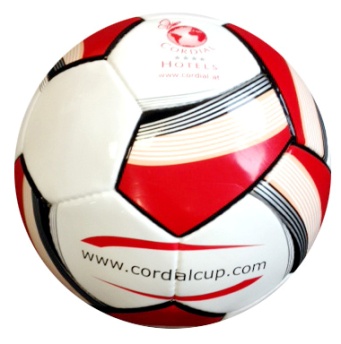 10:15 -10:27
1
1.FC SAARBRÜCKEN
5
1:0
10:15 -10:27
2
2
3
1:1
JFV RHEIN - HUNSRÜCK
TSV HEUSENSTAMM
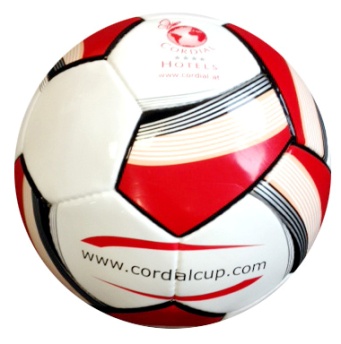 SV 98 SCHWETZINGEN
10:15 -10:27
3
4
6
TSG 1846 BRETZENHEIM
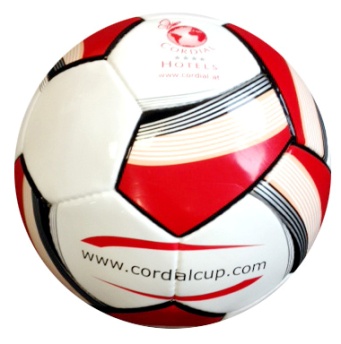 0:3
11:00 -11:15
VORSTELLUNG ALLER TEAMS
SV 98 SCHWETZINGEN
11:15 -11:27
1
6
6
1
1.FC SAARBRÜCKEN
3:3
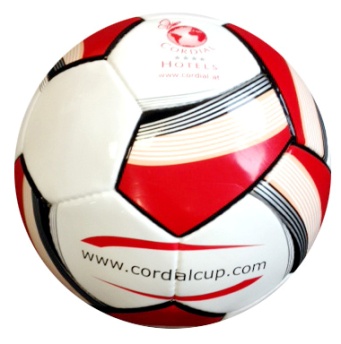 JFV RHEIN - HUNSRÜCK
TSG 1846 BRETZENHEIM
11:15 -11:27
2
2
2
4
4
6:2
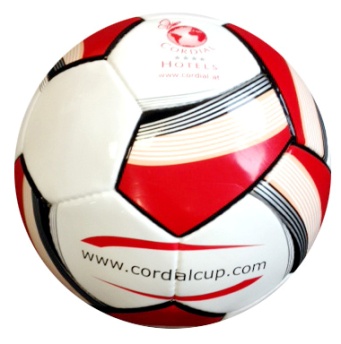 11:15 -11:27
3
3
5
5
3
3:0
1.FC 08 HASSLOCH
TSV HEUSENSTAMM
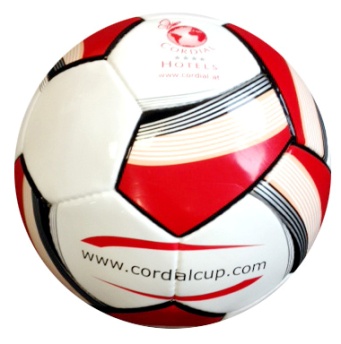 TSG 1846 BRETZENHEIM
12:00 -12:12
1
1
1.FC SAARBRÜCKEN
4
4
1:0
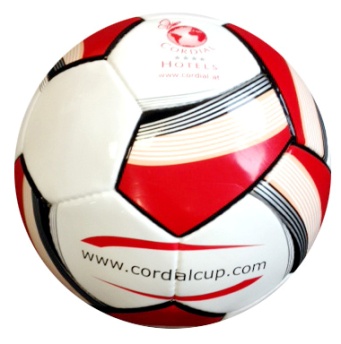 JFV RHEIN - HUNSRÜCK
1.FC 08 HASSLOCH
12:00 -12:12
2
2
2
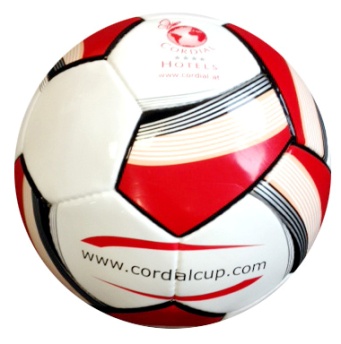 5
5
0:1
12:00 -12:12
3
3
3
…
6
6
1:5
SV 98 SCHWETZINGEN
TSV HEUSENSTAMM
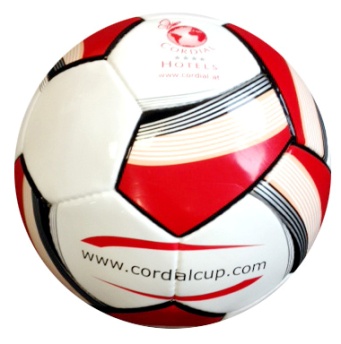 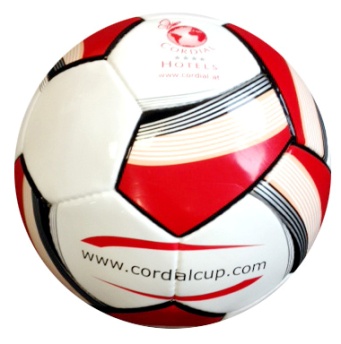 12:45 -12:57
1
3
3
1
1.FC SAARBRÜCKEN
0:3
TSV HEUSENSTAMM
JFV RHEIN - HUNSRÜCK
SV 98 SCHWETZINGEN
12:45 -12:57
2
6
6
2
2
4:0
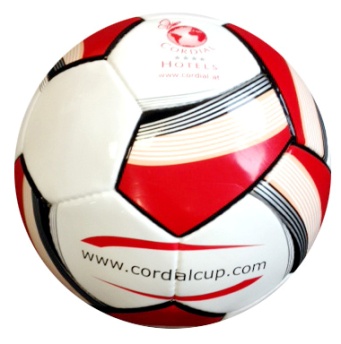 12:45 -12:57
3
4
4
5
5
1:2
TSG 1846 BRETZENHEIM
1.FC 08 HASSLOCH
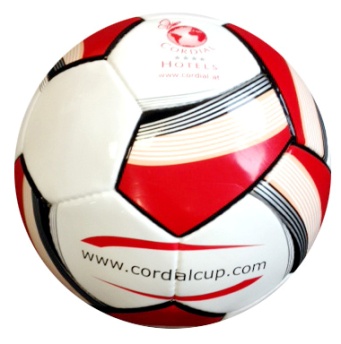 TABELLE U11 VORRUNDE  GRUPPE A
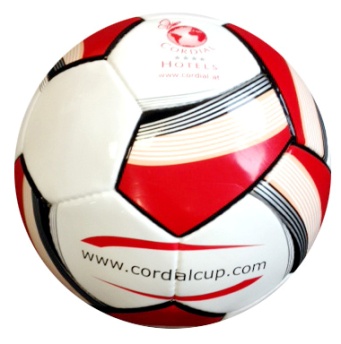 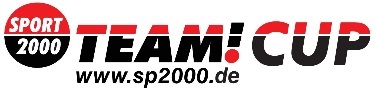 SPIEL 
1
SPIEL 
2
SPIEL 
3
SPIEL 
4
SPIEL 
5
PUNKTE
GESAMT
TORE
GESAMT
DIREKT.
VERGLEICH
PLATZ
1.FC SAARBRÜCKEN
1
3
1
3
3
11
8:3
2
x
JFV RHEIN - HUNSRÜCK
3
1
3
1
0
3
3
0
3
0
12
5
7:8
2
4
TSV HEUSENSTAMM
0
0
0
1
3
0
3
0
0
0
6
1
4:16
3
6
TSG 1846 BRETZENHEIM
3
3
3
0
3
0
3
0
3
0
15
3
7:14
1
5
1.FC 08 HASSLOCH
3
1
3
0
0
3
0
3
3
3
6
10
6:2
4
3
SV 98 SCHWETZINGEN
0
1
0
3
3
1
0
3
0
3
3
11
15:4
5
1
x
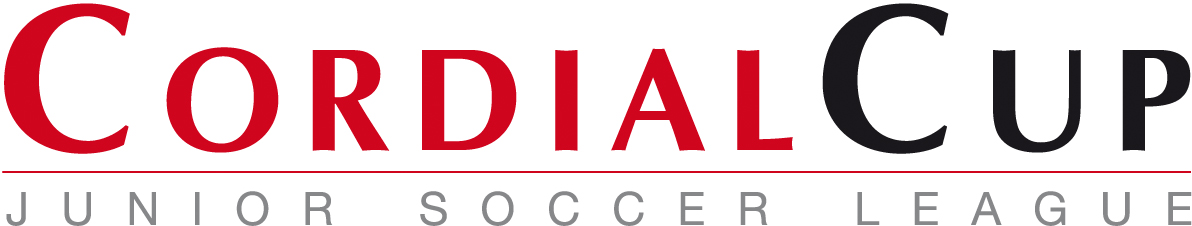 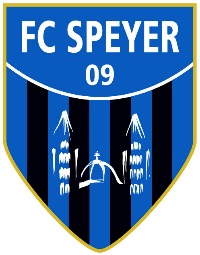 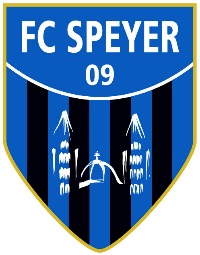 SPIELPLAN U11 VORRUNDE GRUPPE B
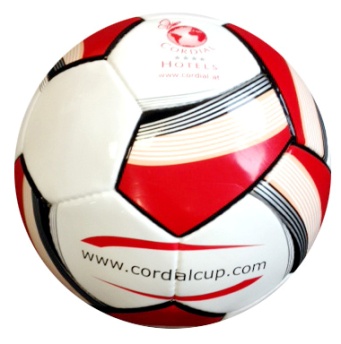 09:30 -09:42
4
LUDWIGSHAFENER SC
FV MOSBACH
0:0
09:45 -09:57
1
TUS KOBLENZ
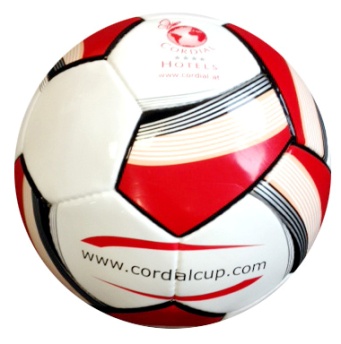 WÜRZBURGER FV
1:2
09:45 -09:57
2
TSG 1861 KAISERSLAUTERN
1:2
TSG WIESECK
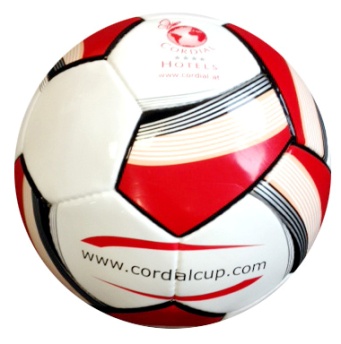 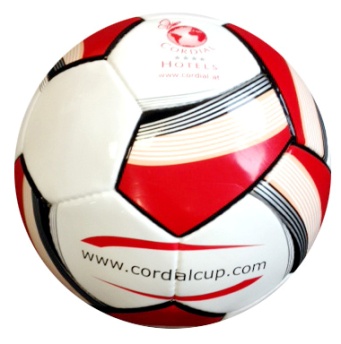 LUDWIGSHAFENER SC
TUS KOBLENZ
10:15 -10:27
4
1
5
1:0
TSG WIESECK
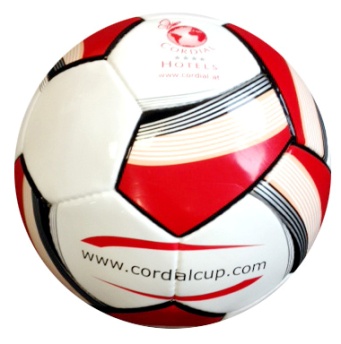 WÜRZBURGER FV
10:30 -10:42
1
2
3
0:0
FV MOSBACH
10:30 -10:42
2
4
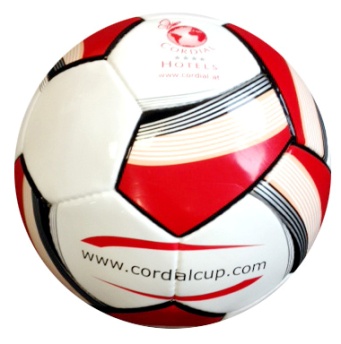 6
3:3
TSG 1861 KAISERSLAUTERN
11:00 -11:15
VORSTELLUNG ALLER TEAMS
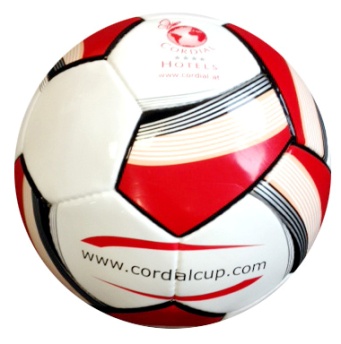 FV MOSBACH
TUS KOBLENZ
11:15 -11:27
4
6
6
1
1
1:0
TSG 1861 KAISERSLAUTERN
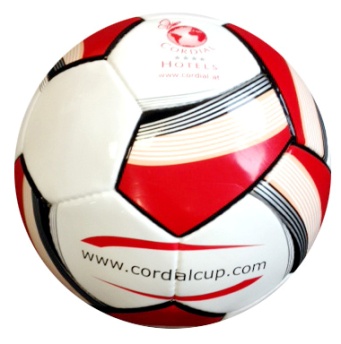 11:30 -11:42
1
2
2
4
4
0:1
WÜRZBURGER FV
LUDWIGSHAFENER SC
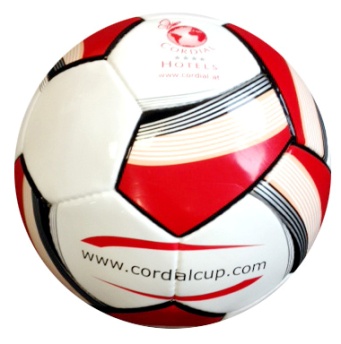 TSG WIESECK
11:30 -11:42
2
3
5
5
3
0:1
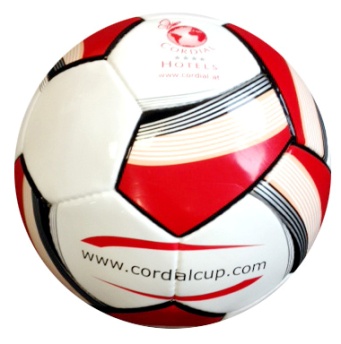 TUS KOBLENZ
12:00 -12:12
4
1
1
4
4
0:0
TSG 1861 KAISERSLAUTERN
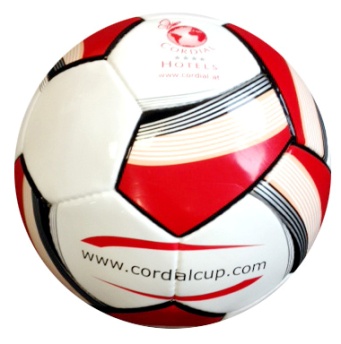 LUDWIGSHAFENER SC
WÜRZBURGER FV
12:15 -12:27
1
2
2
5
5
1:0
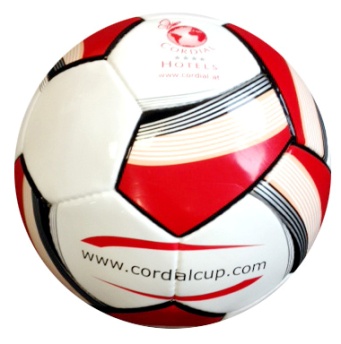 FV MOSBACH
12:15 -12:27
2
6
3
3
6
0:0
TSG WIESECK
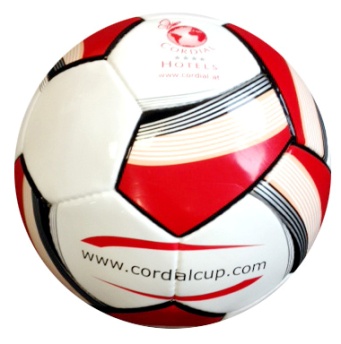 TUS KOBLENZ
TSG WIESECK
12:45 -12:57
4
3
3
1
1
2:1
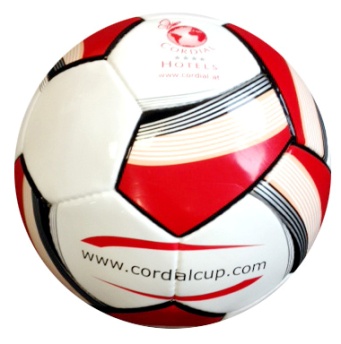 FV MOSBACH
WÜRZBURGER FV
13:00 -13:12
1
6
6
2
2
2:1
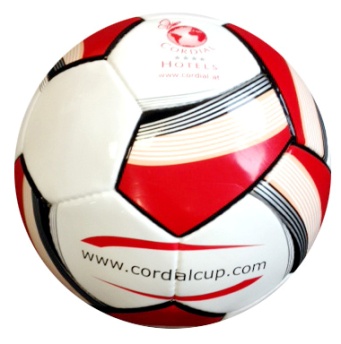 LUDWIGSHAFENER SC
12:45 -12:57
13:00 -13:12
2
4
4
5
5
2:1
TSG 1861 KAISERSLAUTERN
TABELLE U11 VORRUNDE  GRUPPE B
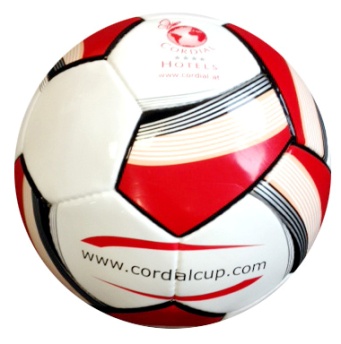 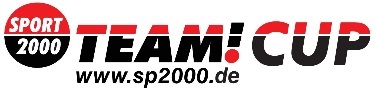 DIREKT.
VERGLEICH
SPIEL 
1
SPIEL 
2
SPIEL 
3
SPIEL 
4
SPIEL 
5
PUNKTE
GESAMT
TORE
GESAMT
PLATZ
TUS KOBLENZ
0
3
0
1
0
4
3:5
5
WÜRZBURGER FV
3
3
3
1
1
0
0
3
3
0
10
7
4:4
2
4
TSG WIESECK
3
0
0
1
0
3
0
1
1
3
4
8
4:3
6
3
TSG 1861 KAISERSLAUTERN
0
3
3
1
1
3
3
1
1
3
8
11
8:5
3
1
LUDWIGSHAFENER SC
1
1
3
0
3
0
3
0
1
0
11
1
1:5
1
6
FV MOSBACH
1
1
0
1
0
3
3
1
0
3
4
9
6:4
5
2
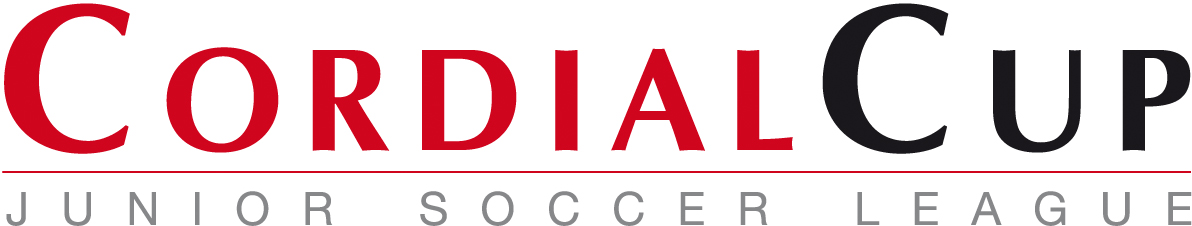 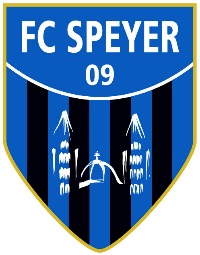 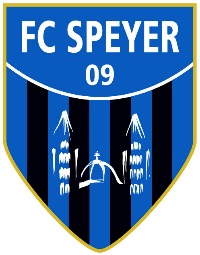 SPIELPLAN U11 VORRUNDE GRUPPE C
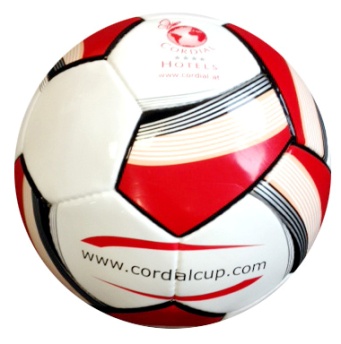 09:45 -09:57
3
FC TRICOLORE GASPERICH (LUX)
ASV HAGSFELD
1:0
09:45 -09:57
4
1.FC-TSG KÖNIGSTEIN 1
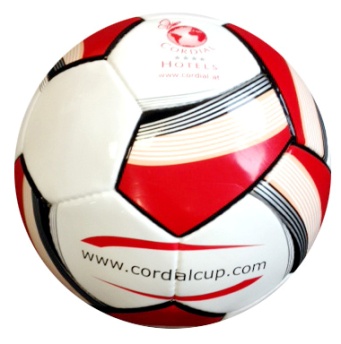 SG ARHEILGEN
0:1
10:00 -10:12
1
FSV OFFENBACH
VFB 1914 LEIMEN
3:0
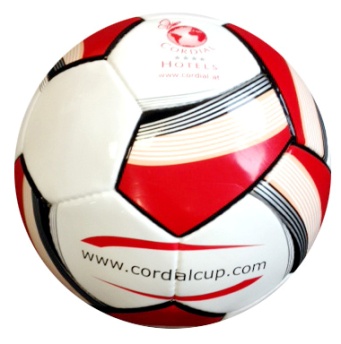 FSV OFFENBACH
FC TRICOLORE GASPERICH (LUX)
10:30 -10:42
3
1
5
0:1
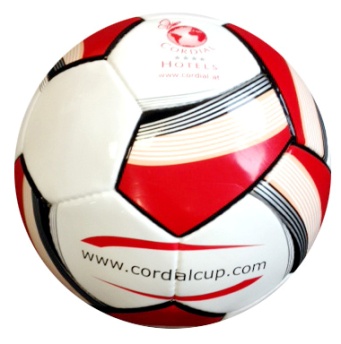 1.FC-TSG KÖNIGSTEIN 1
10:30 -10:42
4
2
3
0:1
ASV HAGSFELD
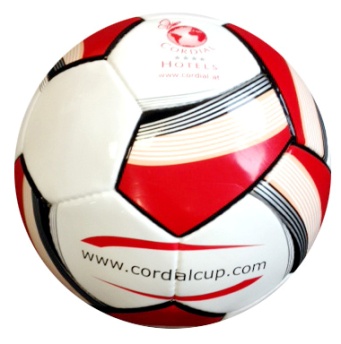 SG ARHEILGEN
VFB 1914 LEIMEN
10:45 -10:57
1
4
6
3:1
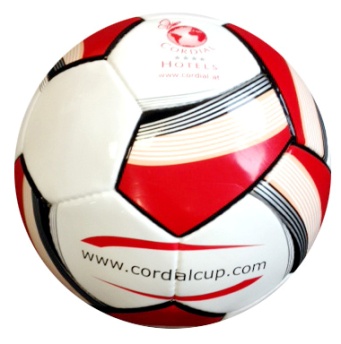 11:00 -11:15
VORSTELLUNG ALLER TEAMS
VFB 1914 LEIMEN
11:30 -11:42
3
6
6
1
1
0:2
FC TRICOLORE GASPERICH (LUX)
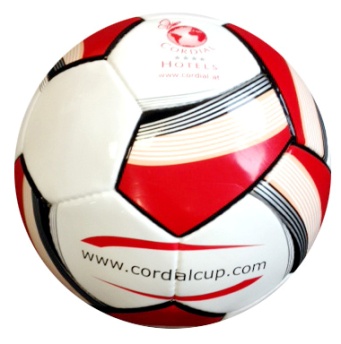 ASV HAGSFELD
SG ARHEILGEN
11:30 -11:42
4
2
2
4
4
0:6
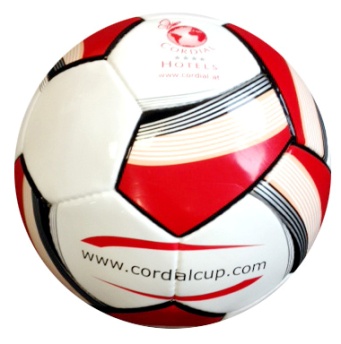 FSV OFFENBACH
11:45 -11:57
1
3
5
5
3
0:0
1.FC-TSG KÖNIGSTEIN 1
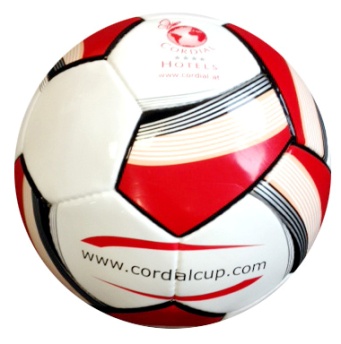 FC TRICOLORE GASPERICH (LUX)
SG ARHEILGEN
12:15 -12:27
3
1
1
4
4
0:1
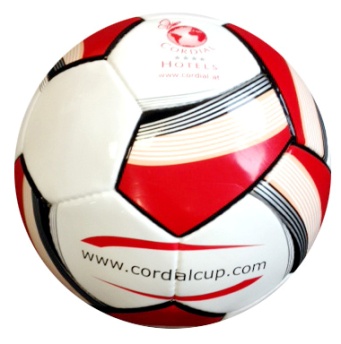 ASV HAGSFELD
FSV OFFENBACH
12:15 -12:27
4
2
2
5
5
1:5
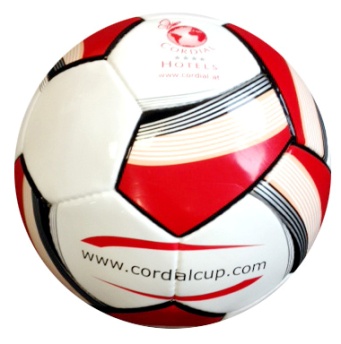 12:30 -12:42
1
3
3
6
6
2:0
VFB 1914 LEIMEN
1.FC-TSG KÖNIGSTEIN 1
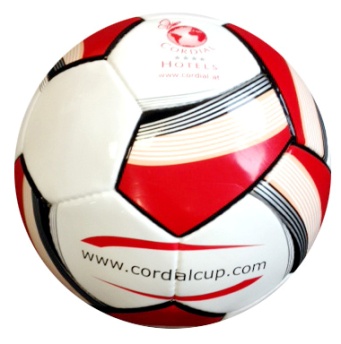 FC TRICOLORE GASPERICH (LUX)
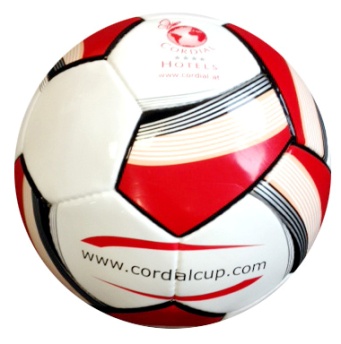 1.FC-TSG KÖNIGSTEIN 1
13:00 -13:12
3
3
3
1
1
1:0
ASV HAGSFELD
13:00 -13:12
4
6
6
2
2
5:1
VFB 1914 LEIMEN
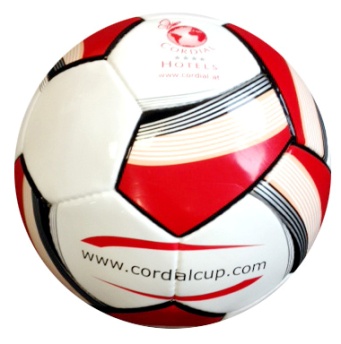 SG ARHEILGEN
FSV OFFENBACH
13:15 -13:27
1
4
4
5
5
0:0
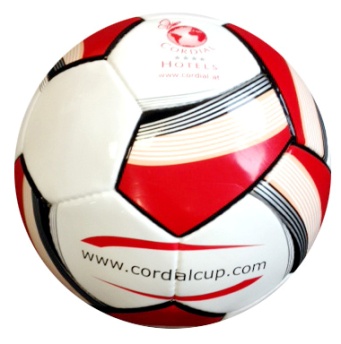 TABELLE U11 VORRUNDE  GRUPPE C
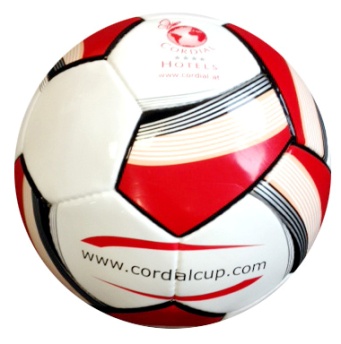 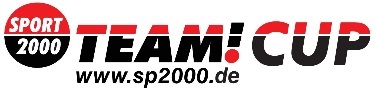 DIREKT.
VERGLEICH
SPIEL 
1
SPIEL 
2
SPIEL 
3
SPIEL 
4
SPIEL 
5
PUNKTE
GESAMT
TORE
GESAMT
PLATZ
FC TRICOLORE GASPERICH
3
0
3
0
0
6
3:3
4
ASV HAGSFELD
2
3
0
0
0
0
0
1
0
0
0
4
0
2:18
5
6
1.FC-TSG KÖNIGSTEIN 1
0
0
3
3
0
1
3
3
3
3
9
10
4:1
2
3
SG ARHEILGEN
3
3
3
3
3
3
3
3
3
1
15
13
11:1
1
1
FSV OFFENBACH
1
3
3
3
3
1
1
3
0
1
8
11
9:1
3
2
VFB 1914 LEIMEN
1
0
0
0
3
0
0
0
3
3
7
3
6:11
4
5
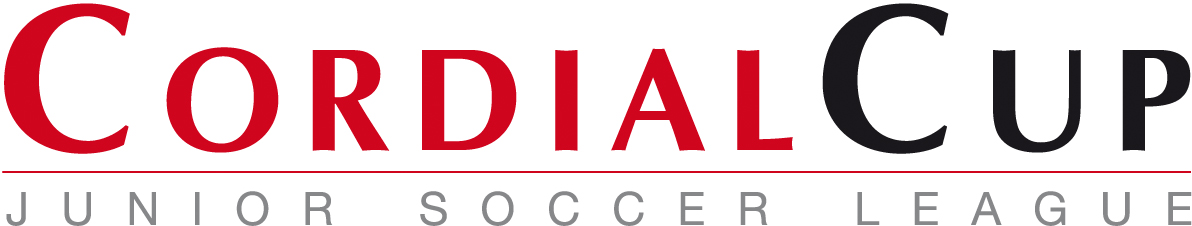 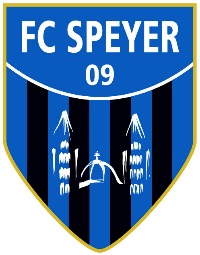 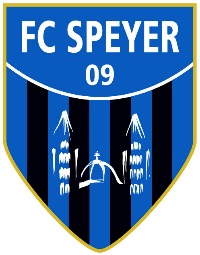 SPIELPLAN U11 VORRUNDE GRUPPE D
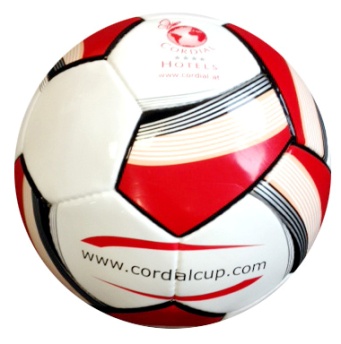 10:00 -10:12
2
SV WEHEN WIESBADEN
FC UNION HEILBRONN
2:0
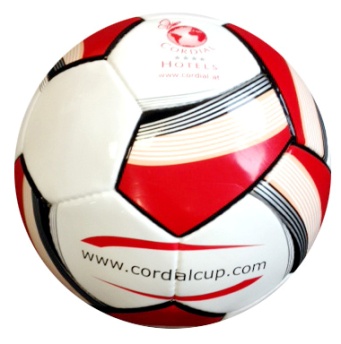 10:00 -10:12
3
1.FC-TSG KÖNIGSTEIN 2
SC VIKTORIA GRIESHEIM
0:3
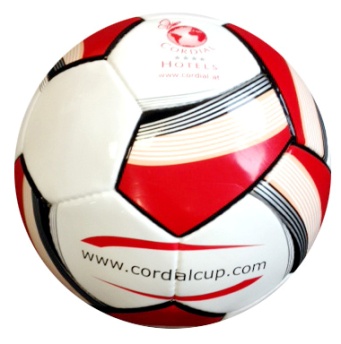 10:00 -10:12
4
PHÖNIX SCHIFFERSTADT
KARLSRUHER SV
4:0
PHÖNIX SCHIFFERSTADT
SV WEHEN WIESBADEN
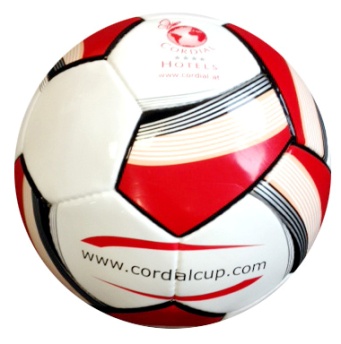 10:45 -10:57
2
1
5
1:2
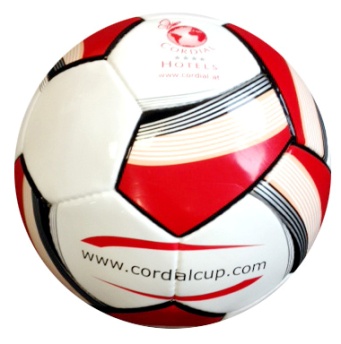 FC UNION HEILBRONN
1.FC-TSG KÖNIGSTEIN 2
10:45 -10:57
3
2
3
6:0
KARLSRUHER SV
10:45 -10:57
4
4
6
1:0
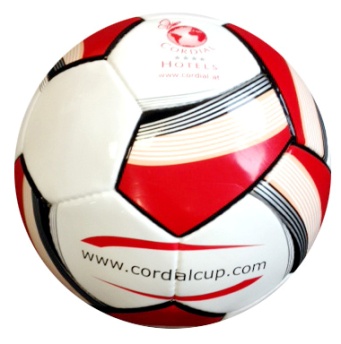 SC VIKTORIA GRIESHEIM
11:00 -11:15
VORSTELLUNG ALLER TEAMS
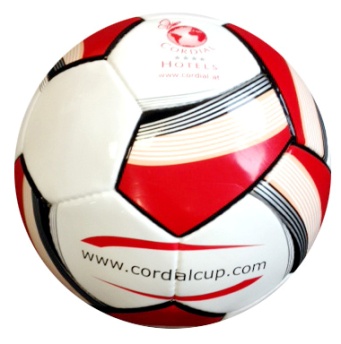 SV WEHEN WIESBADEN
11:45 -11:57
2
6
6
1
1
1:6
KARLSRUHER SV
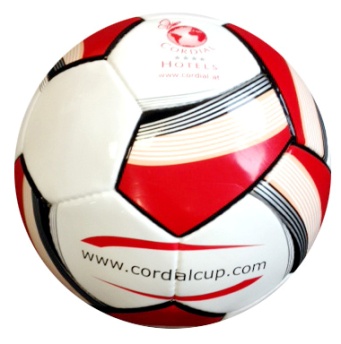 SC VIKTORIA GRIESHEIM
FC UNION HEILBRONN
11:45 -11:57
3
2
2
4
4
3:0
1.FC-TSG KÖNIGSTEIN 2
PHÖNIX SCHIFFERSTADT
11:45 -11:57
4
3
5
5
3
1:1
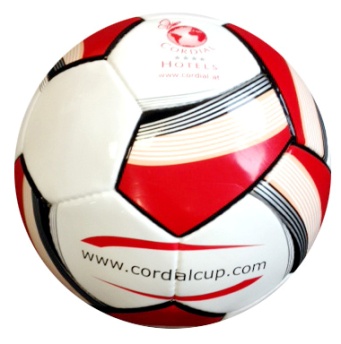 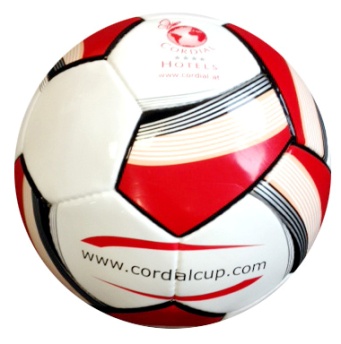 SV WEHEN WIESBADEN
12:30 -12:42
2
1
1
4
4
2:0
SC VIKTORIA GRIESHEIM
PHÖNIX SCHIFFERSTADT
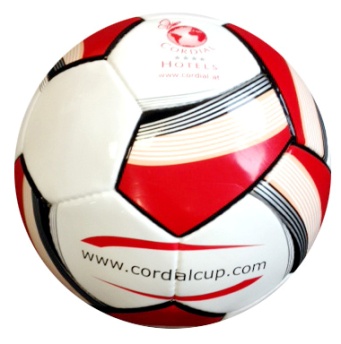 12:30 -12:42
3
2
2
5
5
0:0
FC UNION HEILBRONN
KARLSRUHER SV
12:30 -12:42
4
6
3
3
6
1:0
1.FC-TSG KÖNIGSTEIN 2
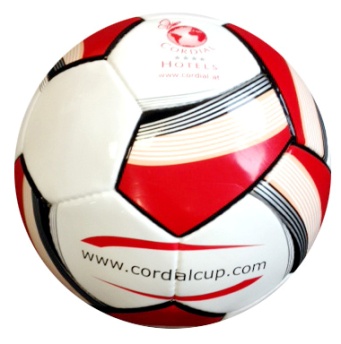 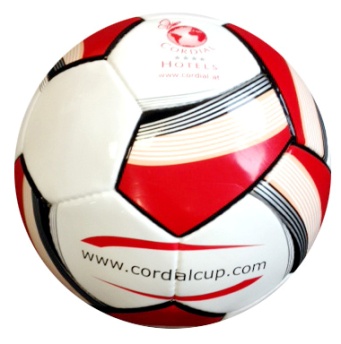 SV WEHEN WIESBADEN
13:15 -13:27
2
3
3
1
1
0:2
1.FC-TSG KÖNIGSTEIN 2
KARLSRUHER SV
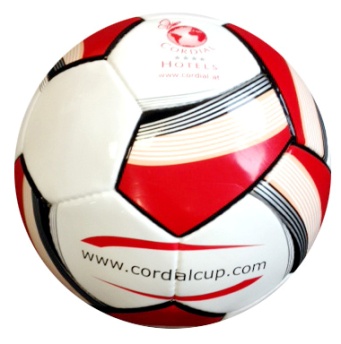 FC UNION HEILBRONN
13:15 -13:27
3
6
6
2
2
0:7
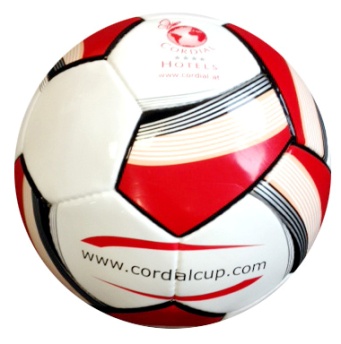 SC VIKTORIA GRIESHEIM
13:15 -13:27
4
4
4
5
5
PHÖNIX SCHIFFERSTADT
0:3
TABELLE U11 VORRUNDE  GRUPPE D
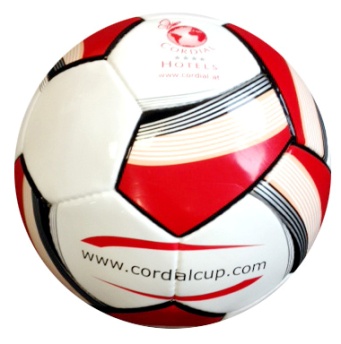 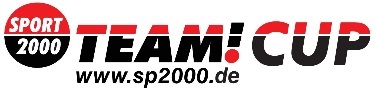 DIREKT.
VERGLEICH
SPIEL 
1
SPIEL 
2
SPIEL 
3
SPIEL 
4
SPIEL 
5
PUNKTE
GESAMT
TORE
GESAMT
PLATZ
SV WEHEN WIESBADEN
3
0
3
3
3
12
13:3
1
FC UNION HEILBRONN
0
0
1
3
0
3
0
1
0
3
1
10
16:2
6
3
1.FC-TSG KÖNIGSTEIN 2
0
0
1
0
0
1
0
3
3
0
4
4
2:12
4
5
SC VIKTORIA GRIESHEIM
3
3
1
3
3
0
1
0
1
0
9
6
4:8
3
4
PHÖNIX SCHIFFERSTADT
0
3
3
3
3
1
3
1
1
3
10
11
10:2
2
2
KARLSRUHER SV
3
0
1
0
3
0
3
0
3
0
13
0
1:19
1
6
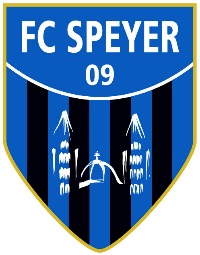 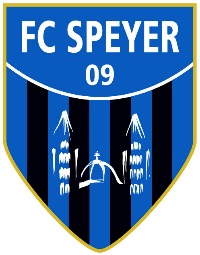 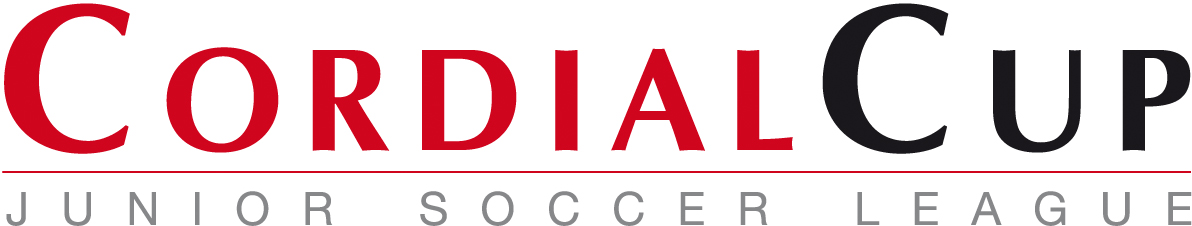 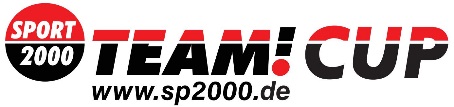 SPIELPLAN U11 ENDRUNDE
SPIELZEIT 1 x 20 MINUTEN
SPIELPAARUNG
PLATZIERUNG 21-24
ERGEBNIS
UHRZEIT
FELD
21-24
13:45 -14:05
TSV Heusenstamm
Ludwigshafener SC
0:6
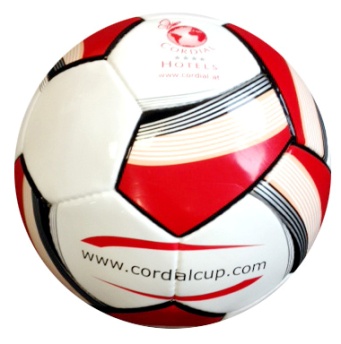 1
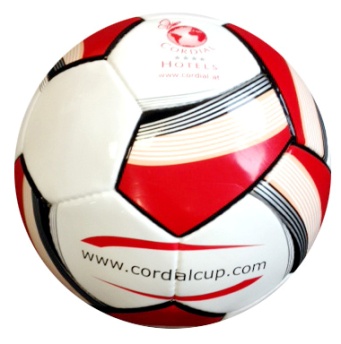 A
21-24
13:45 -14:05
2
ASV Hagsfeld
Karlsruher SV
0:5
PLATZIERUNG 17-20
17-20
13:45 -14:05
3
TSG 1846 Bretzenheim
TUS Koblenz
1:10
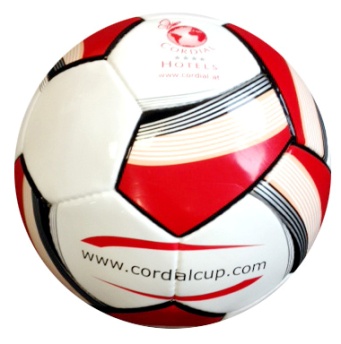 17-20
13:45 -14:05
4
VFB Leimen
TSG Königstein 2
1:0
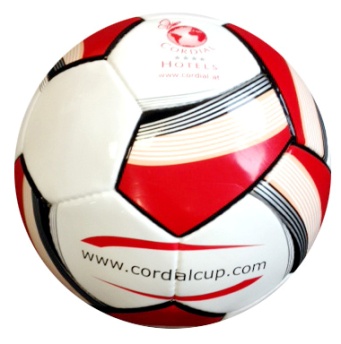 PLATZIERUNG 13-16
13-16
14:10 -14:30
1
JFV Rhein-Hunsrück
Würzburger FV
2:3
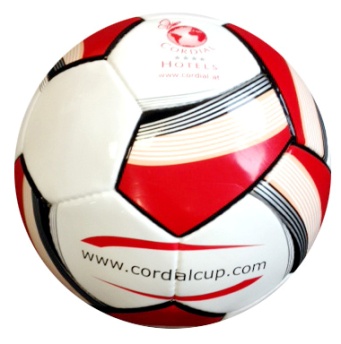 13-16
14:10 -14:30
2
Tricolore Gasperich
Viktoria Griesheim
0:2
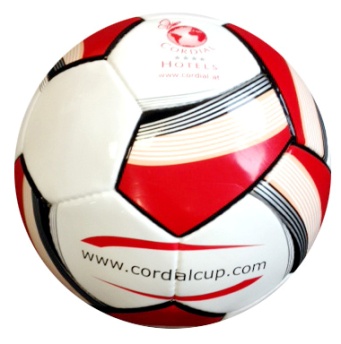 PLATZIERUNG 9-12
3
9
-12
14:10 -14:30
1.FC 08 Hassloch
TSG Wieseck
0:2
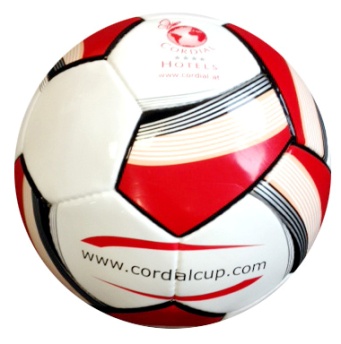 9
-12
14:10 -14:30
4
TSG Königstein 1
Union Heilbronn
0:5
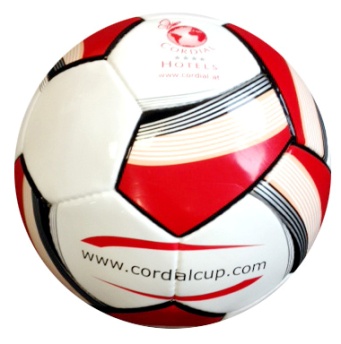 SPIELPAARUNG
ERGEBNIS
HALBFINALE 1 SPIELZEIT 2x10 MINUTEN MIT SEITENWECHSEL
HF1
14:35 -14:55
1
SV 98 Schwetzingen
TSG Kaiserslautern
0:4
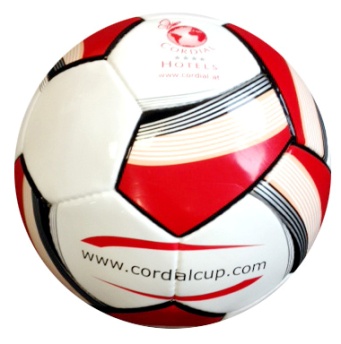 HALBFINALE  2 SPIELZEIT 2x10 MINUTEN MIT SEITENWECHSEL
HF2
14:35 -14:55
2
SG Arheilgen
Wehen Wiesbaden
1:3
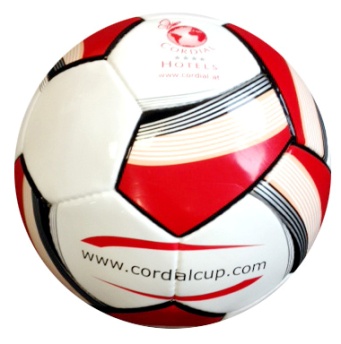 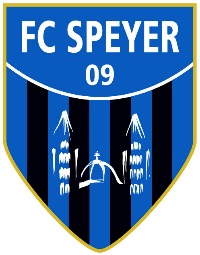 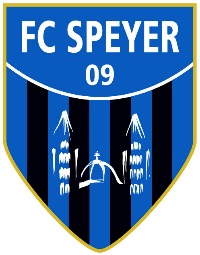 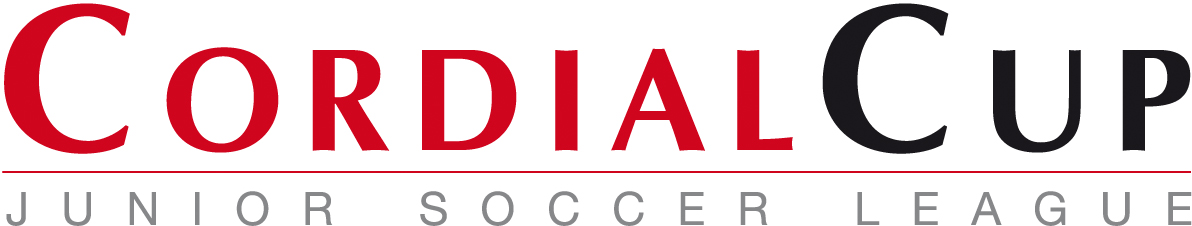 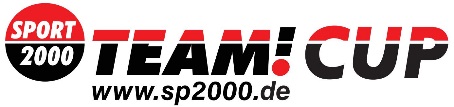 SPIELPLAN U11 ENDRUNDE
SPIELZEIT 1 x 20 MINUTEN
PLATZIERUNG
UHRZEIT
FELD
SPIELPAARUNG
ERGEBNIS
PLATZIERUNG 5-8
5-
8
14:35 -14:55
3
1. FC Saarbrücken
FV Mosbach
0:5
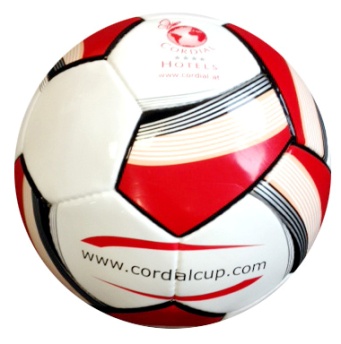 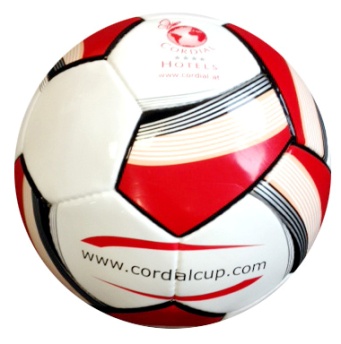 A
5-
8
14:35 -14:55
4
FSV Offenbach
Phönix Schifferstadt
1:4
PLATZIERUNG 23-24
23-24
15:00 -15:20
4
TSV Heusenstamm
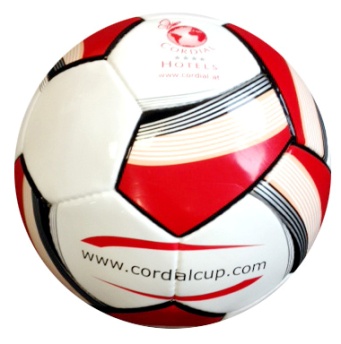 ASV Hagsfeld
3:5
PLATZIERUNG 21-22
21-
22
15:00 -15:20
3
Ludwigshafener SC
4.GRUPPE   C
Karlsruher SV
4.GRUPPE   D
3:0
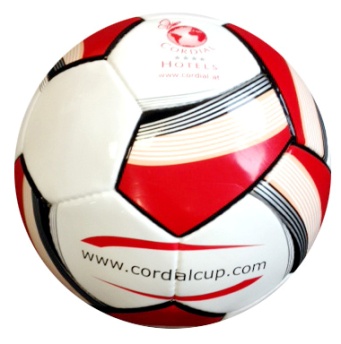 PLATZIERUNG 19-20
19
-20
15:00 -15:20
2
TSG 1846 Bretzenheim
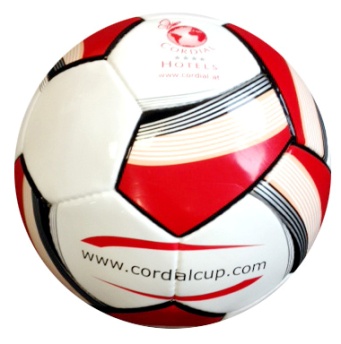 TSG Königstein 2
2:0
PLATZIERUNG 17-18
17
-18
15:00 -15:20
1
TUS Koblenz
3.GRUPPE   C
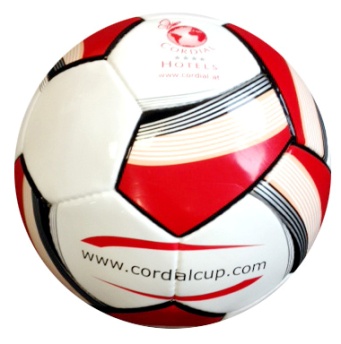 VFB Leimen
3.GRUPPE   D
1:0
PLATZIERUNG 15-16
15-
16
15:25 -15:45
4
JFV Rhrein-Hunsrück
Tricolore Gasperich
3:4
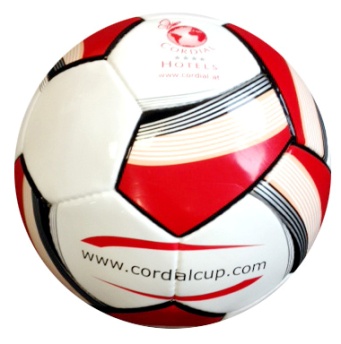 PLATZIERUNG 13-14
13-
14
15:25 -15:45
3
Würzburger FV
Viktoria Griesheim
6:2
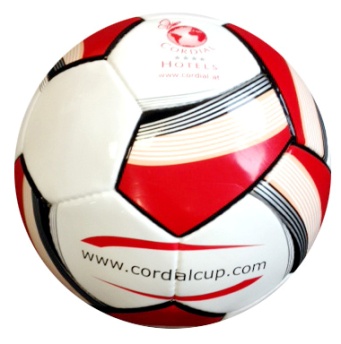 PLATZIERUNG 11-12
11
-12
15:25 -15:45
2
1.FC 08 Hassloch
TSG Königstein 1
2:0
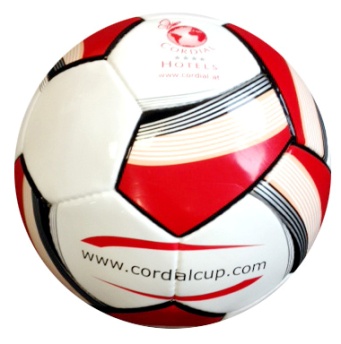 PLATZIERUNG 9-10
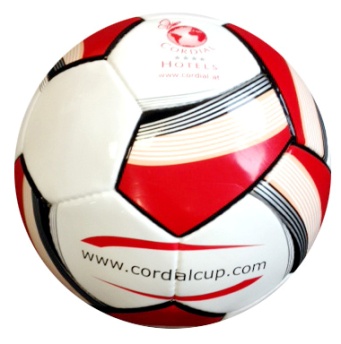 9
-10
15:25 -15:45
1
TSG Wieseck
Union Heilbronn
4:3
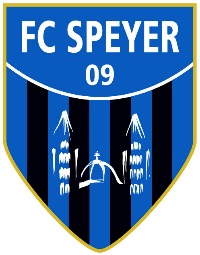 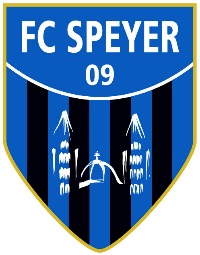 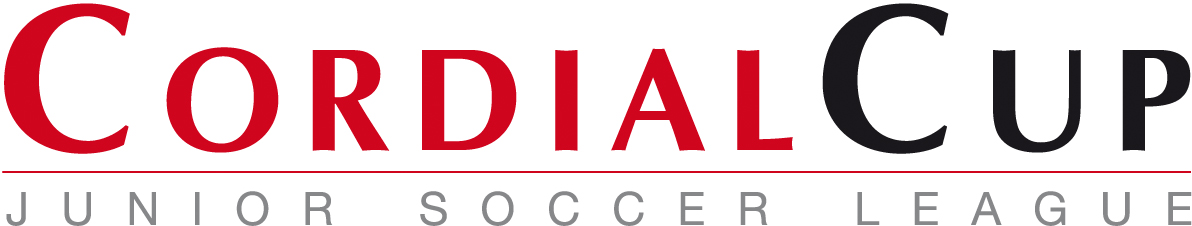 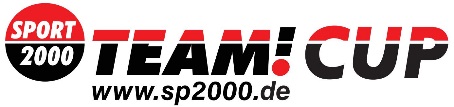 SPIELPLAN U11 ENDRUNDE
SPIELZEIT 1 x 20 MINUTEN
UHRZEIT
ERGEBNIS
FELD
PLATZIERUNG 7-8
7-
8
15:50 -16:10
4
1.FC Saarbrücken
FSV Offenbach
1:5
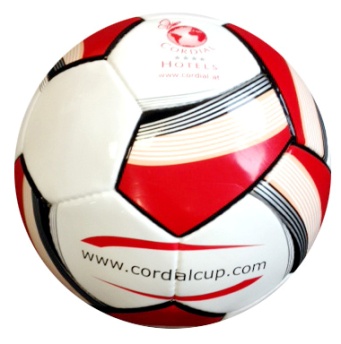 PLATZIERUNG 5-6
5-
6
15:50 -16:10
3
FV Mosbach
Phönix Schifferstadt
.
2:0
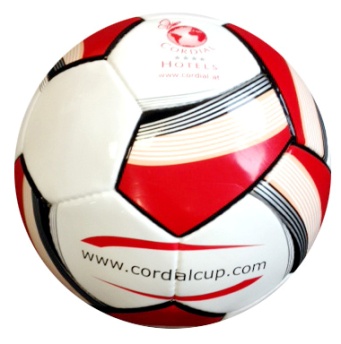 PLATZIERUNG 3-4
3-
4
15:50 -16:10
2
SV 98 Schwetzingen
SG Arheilgen
0:2
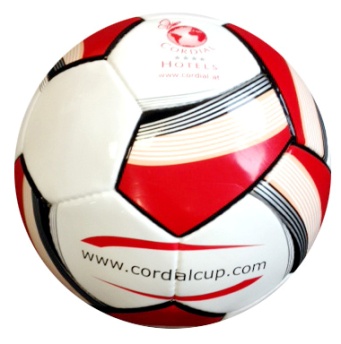 FINALE SPIELZEIT  2x10 MINUTEN MIT SEITENWECHSEL
1-
2
16:10 -16:35
1
TSG Kaiserslautern
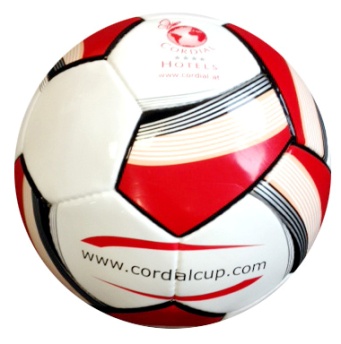 Wehen Wiesbaden
1:5
SIEGEREHRUNG DIREKT IM ANSCHLUSS AN DAS FINALE
SPIELZEITEN
GRUPPENSPIELE – VORRUNDE                     1 x 12 MINUTEN OHNE SEITENWECHSEL
PLATZIERUNGSSPIELE 3 – 24                         1 x 20 MINUTEN OHNE SEITENWECHSEL
HALBFINALE                                                      2 x 10 MINUTEN MIT SEITENWECHSEL
FINALE                                                               2 x 10 MINUTEN MIT SEITENWECHSEL
GESAMTSPIELZEIT PRO MANNSCHAFT  5x12 VORRUNDE +  2x20 PLATZIERUNG  - 100MINUTEN
BEI GLEICHSTAND   9M  SCHIESSEN  UM DIE PLATZIERUNG   (JEWEILS 3 SPIELER)
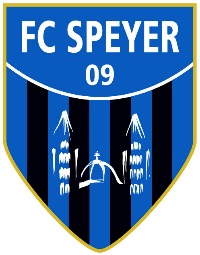 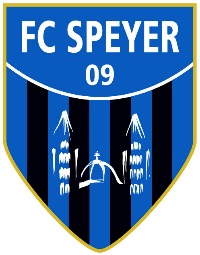 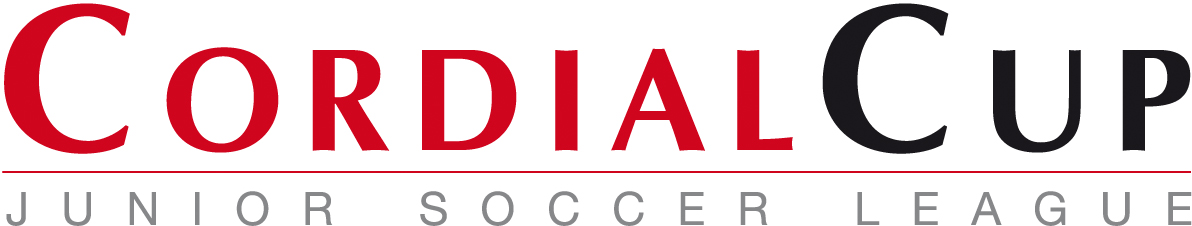 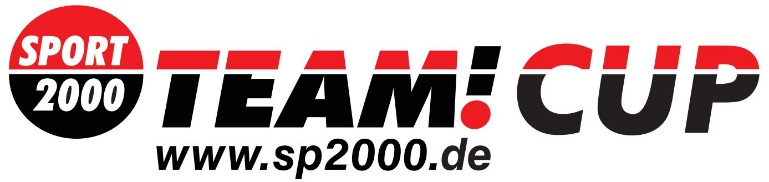 U11 QUALIFIKATIONSTURNIER 19.03.2016
ABSCHLUSSTABELLE
24
TSV Heusenstamm
12
1.FC-TSG Königstein 1
23
ASV Hagsfeld
11
1.FC 08 Hassloch
22
Karlsruher SV
10
FC Union Heilbronn
21
Ludwigshafener SC
9
TSG Wieseck
20
1.FC-TSG Königstein 2
8
1.FC Saarbrücken
19
TSG 1846 Bretzenheim
7
FSV Offenbach
18
VFB Leimen
6
Phönix Schifferstadt
17
TUS Koblenz
5
FV Mosbach
16
JFV Rhein-Hunsrück
4
SV 98 Schwetzingen
15
FC Tricolore Gasperich (Lux.)
3
SG Arheilgen
14
SC Viktoria Griesheim
2
TSG 1861 Kaiserslautern
13
Würzburger FV
1
SV Wehen Wiesbaden